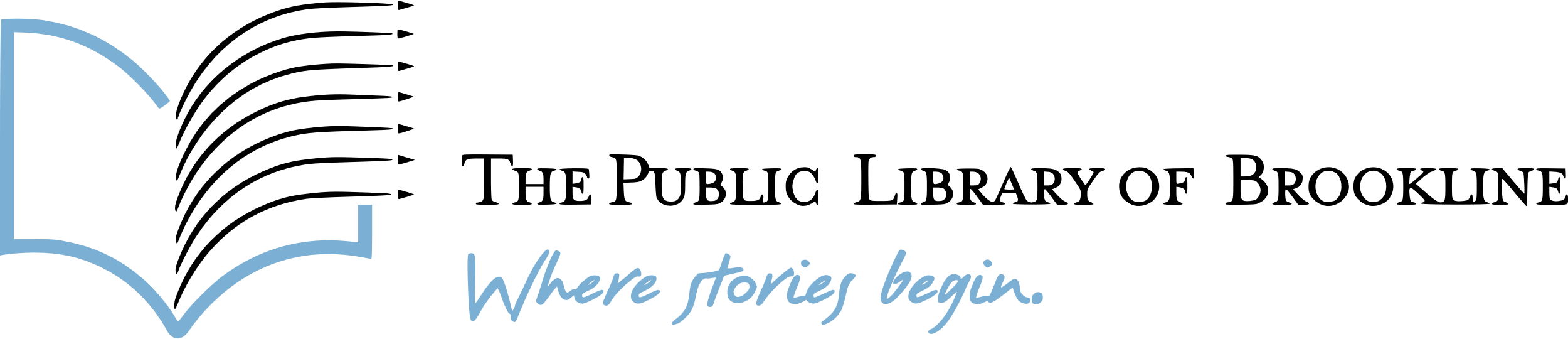 Amanda Hirst
Town Librarian
ahirst@brooklinema.gov
617-730-2630
https://www.brooklinelibrary.org/
At a Glance:
Three Library Locations:  Coolidge Corner, Brookline Village, Putterham
Over 1 million circulations (print + electronic materials)
3rd busiest Library in the Minuteman Network after Cambridge and Newton  
42,000 Registered Borrowers
Services include: 
Library of Things, Tool Library, and Museum & Park Passes available for checkout! 
English Language Learning Program
Storytimes, Book Clubs, Girls Who Code
13,000+ program attendees at hundreds of programs both in-person and online
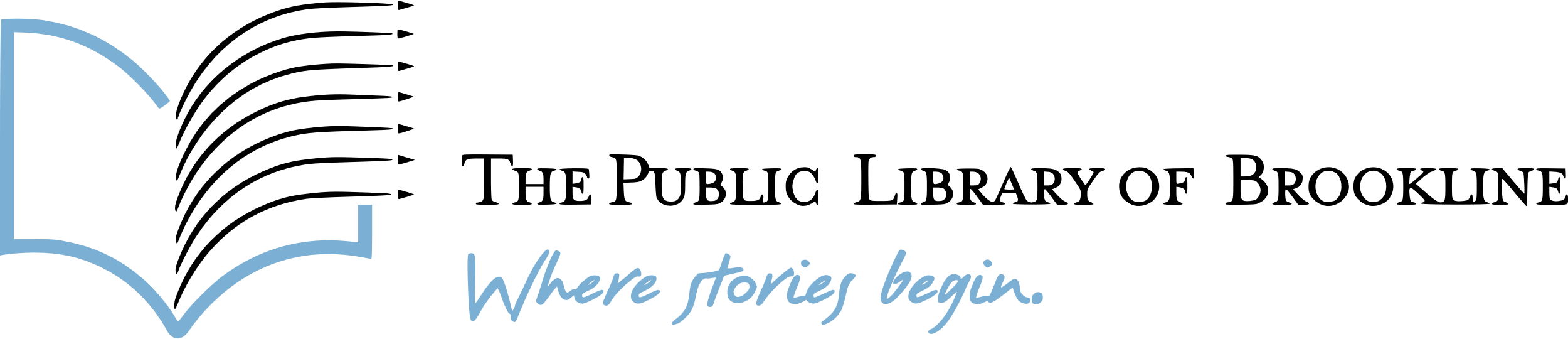 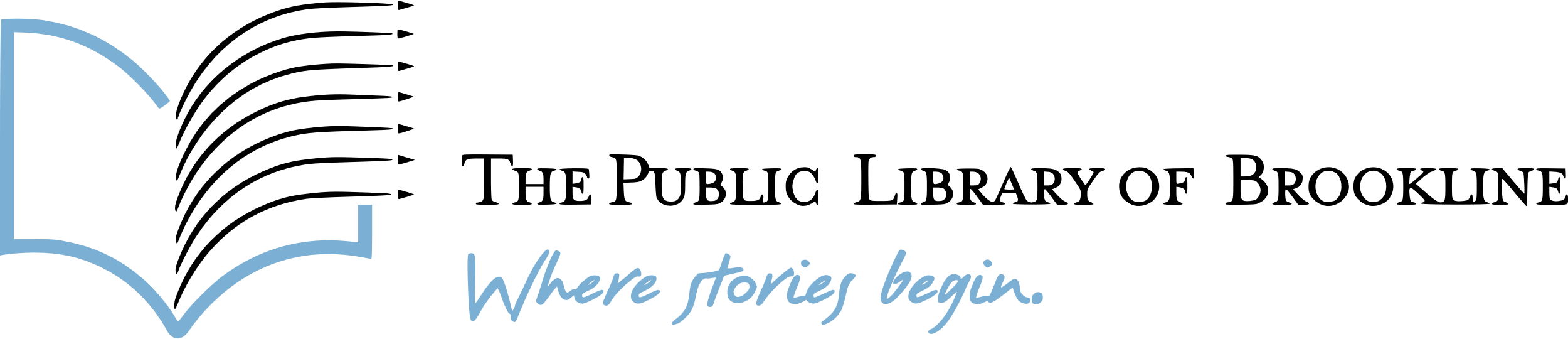 Accomplishment of fy23
Both Putterham and Coolidge locations are exceeding 2019 (pre-Covid) circulation levels.
Data provided by Minuteman Library Network
Conducted a diversity audit of our library's print collection. Representation matters and we are able to ensure that our collections and future purchasing align with Brookline's changing demographics.
Book vendor Ingram analyzed our collection and provided a comparison to libraries of a similar size.  PLB consistently scored higher than our peers.
Increased engagement to Brookline's older adult population with online and in-person programming.
Frequent partner with COA.  Ex. Chair Yoga program with Keith Beasley regularly exceeds attendance expectations.
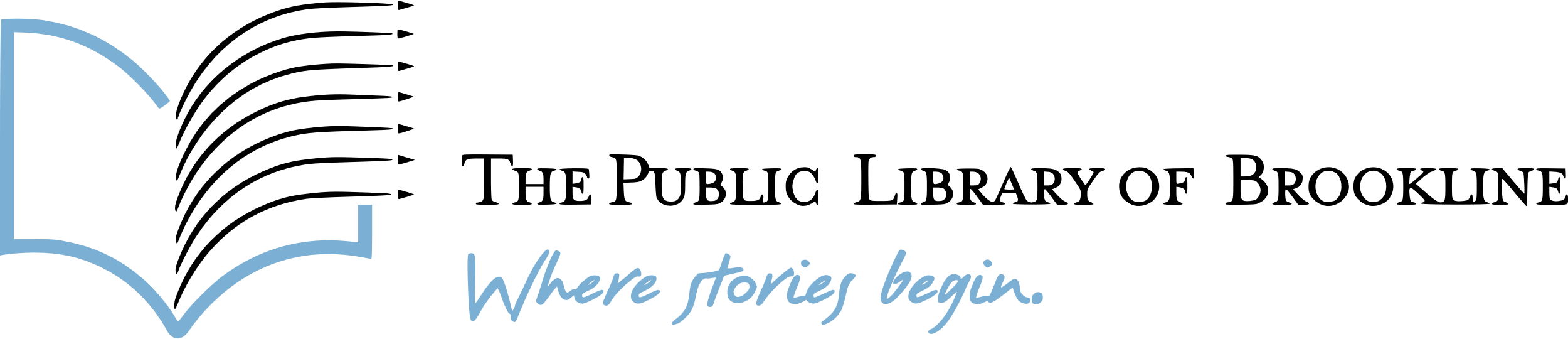 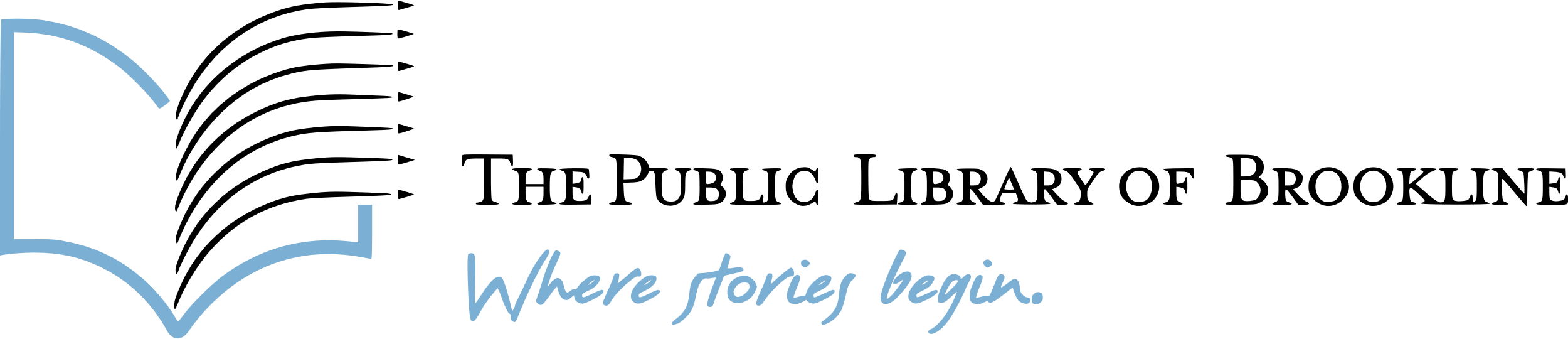 Goals for fy24
Support K-12 Education and Lifelong Learning focusing on 2 key areas: 
STEAM (science, technology, engineering, the arts, and math) 
Literacy
Partner with community organizations to increase the reach of library collections, programs, and services especially to those who are unfamiliar with what the library is and does.
Implement library-wide strategy for racial equity that will include deliberate practices of inclusion both within the organization and in our collections, programs, and services.
Increase opportunities for citizens to engage with library staff, collections, programs, and services without having to visit a library.
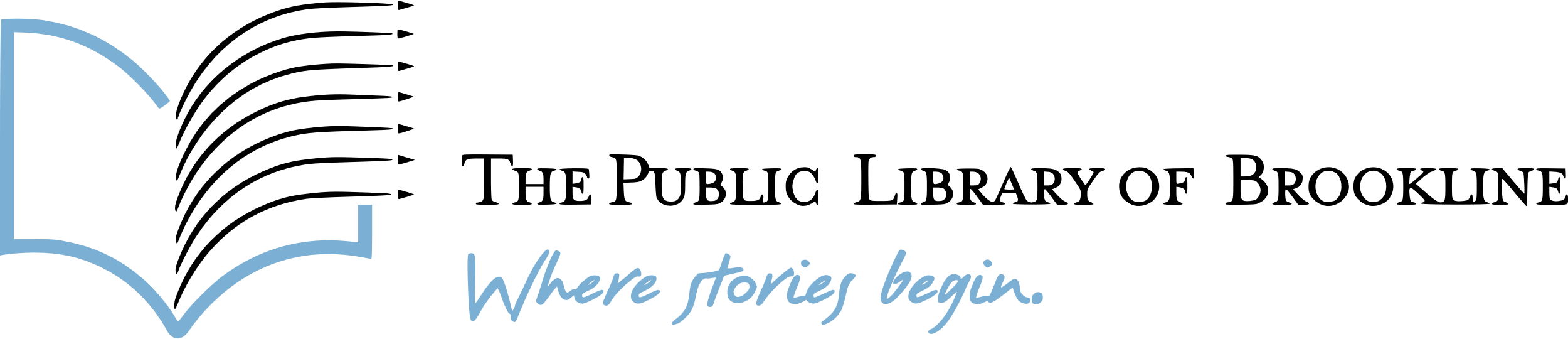 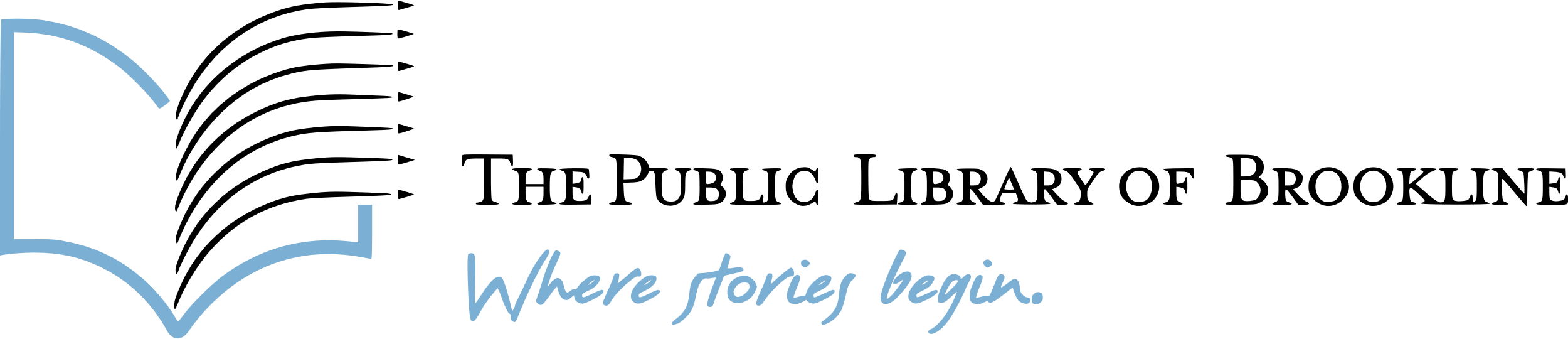 New Initiatives: outreach & mobile services
Library Outreach Vehicle (Bookmobile)  that is fully electric 
Examples of ways Bookmobiles meet community needs are:
Visit head-start programs, subsidized daycares, senior and low-income housing, community food banks, after school programs, senior and community centers, farmer's markets, and community events. 
Gives the Library a mobile partnership tool by providing citizens with a way to engage with library staff, collections and programs conveniently, in the places where people already are.  
Lastly, it will provide a tool for delivery of library materials to those who are homebound due to age, ability, or other factors.    
Funding through ARPA grant request + Friends of the Brookline Library + Brookline Library Foundation
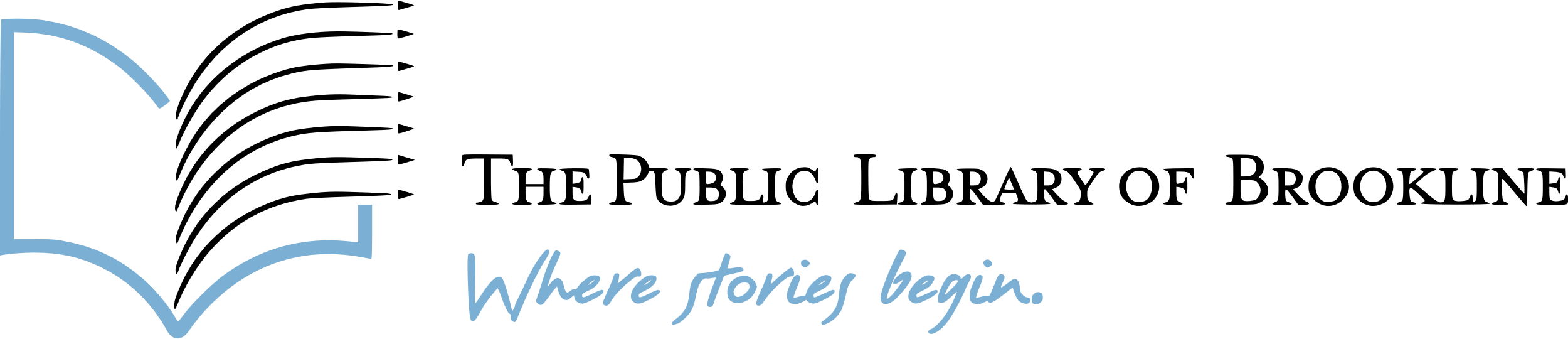 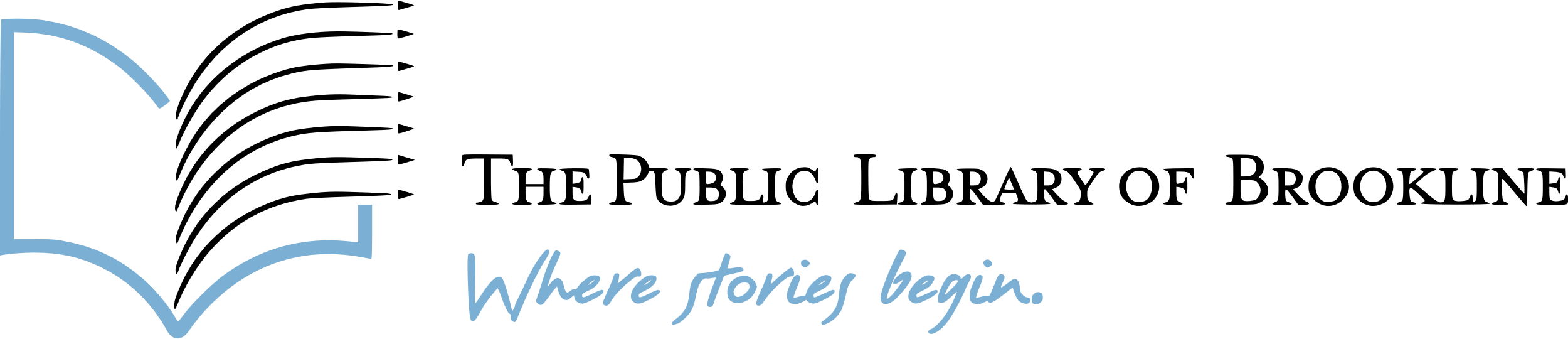 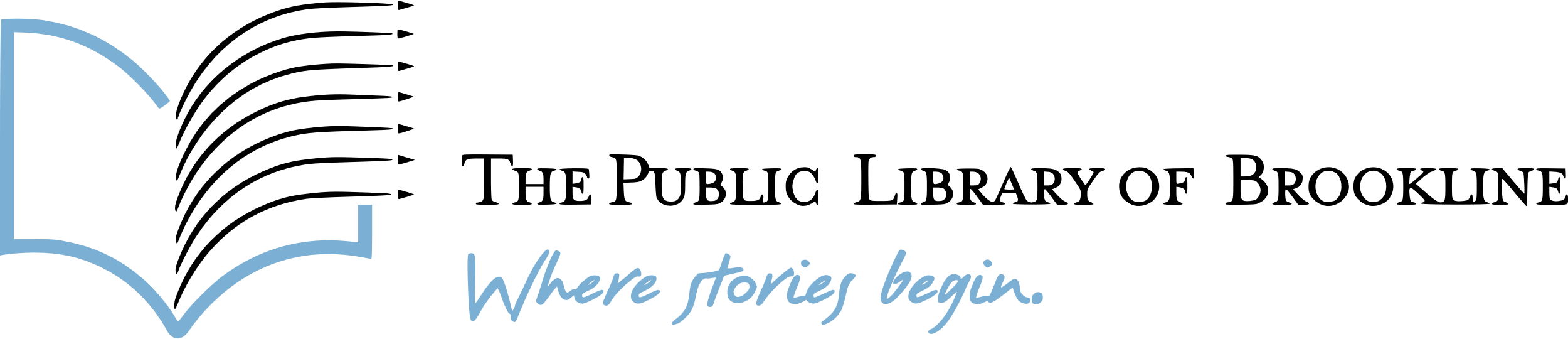 Amanda Hirst
Town Librarian
ahirst@brooklinema.gov
617-730-2630
https://www.brooklinelibrary.org/